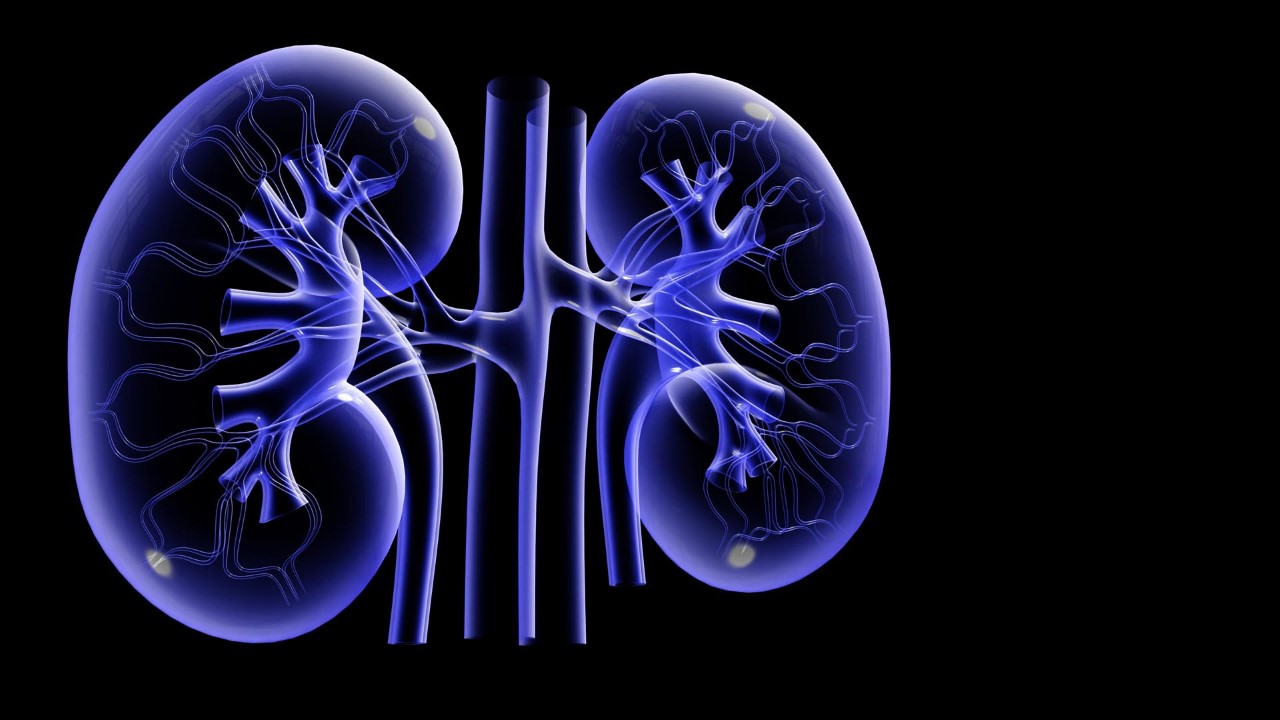 Von Hippel-Lindau Disease
Alex Waldman
What is Von Hippel Lindau Disease?
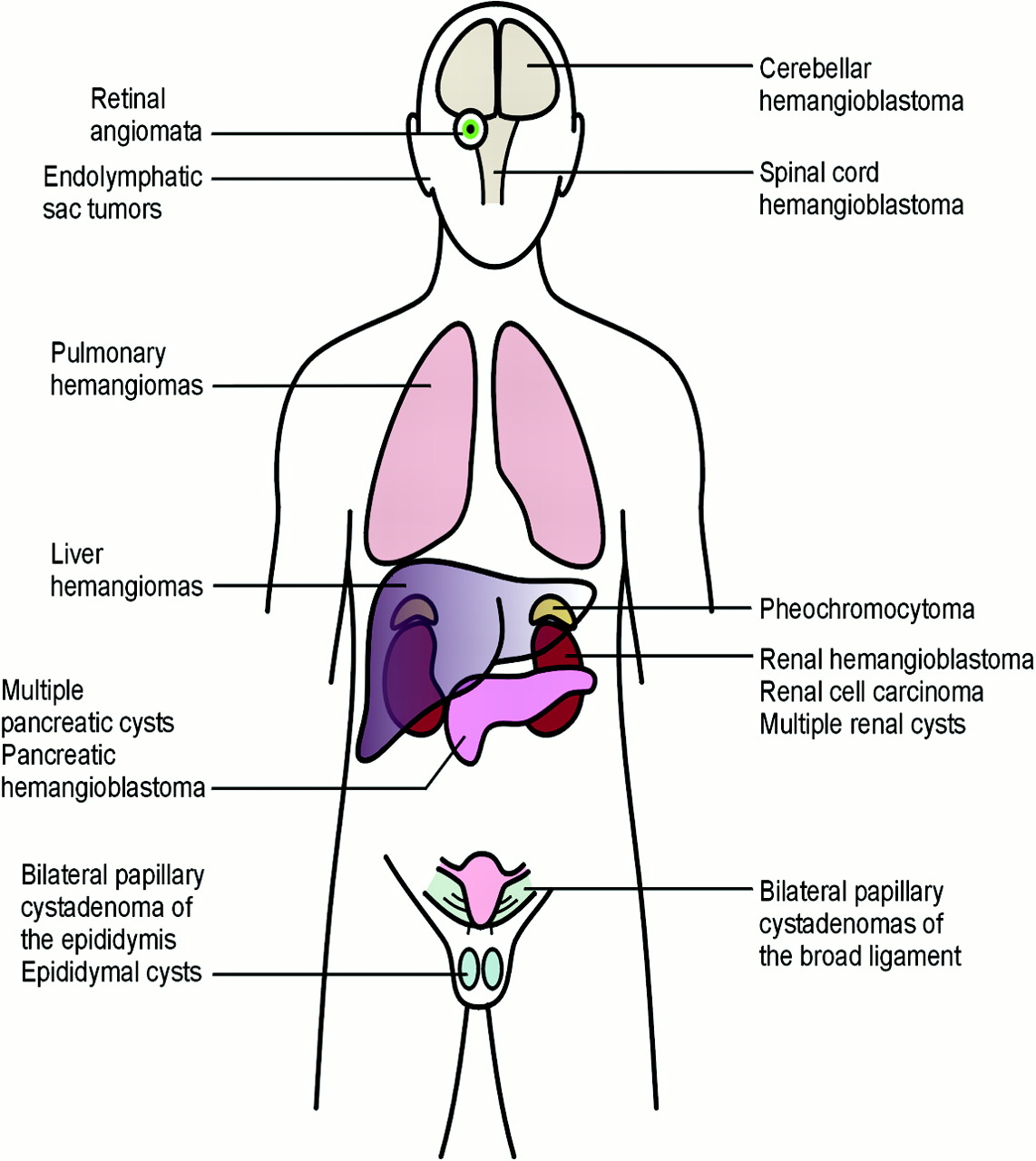 [Speaker Notes: Affects 1/36,000 VHL is a autodom disorder on chromosome 3 that is characterized by tumors and cysts that grow throughout the body. Hemangioblastomas, a specific kind of tumor, can form on brain, retinas and spinal cord while cysts may develop pancreas and kidneys [1]. Although most of these tumors are benign, they require close monitoring to prevent spreading to other organs. The leading cause of death for these patients in renal cell carcinoma.]
What is Renal Cell Carcinoma?
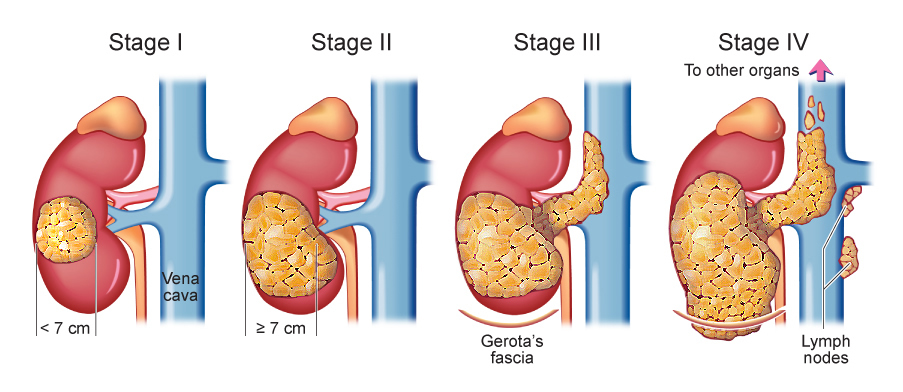 [Speaker Notes: RCC is the most common form of kidney cancer in adults. It is when malignant cells form in the tubules of the kidney. 
Symptoms of RCC are blood in urine, lump in abdomen, loss of appetite and weight loss. Asymptomic until it has progressed into later stages.]
How do kidneys develop?
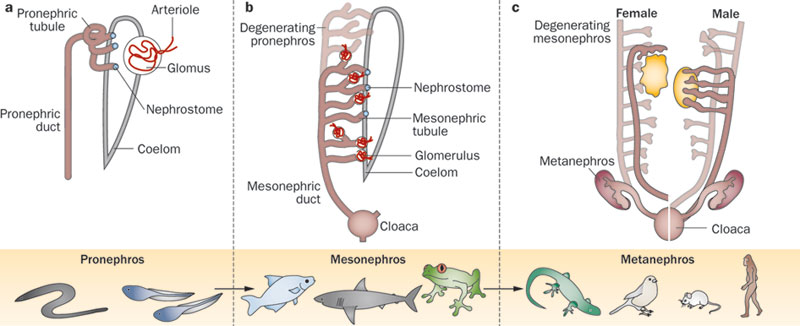 Metanephros
Mesonephros
Pronephros
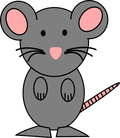 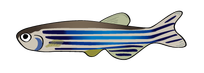 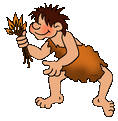 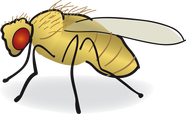 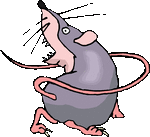 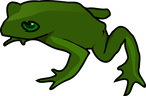 [Speaker Notes: Pronephros is earlist nephric stage in kidney develop. In humans, it is present for the first 4 weeks then it degrades. While this is occuring, the mesonephros kidney begins to form. (4—8 weeks). It gradually degenerates, although parts of its duct system become associated with the male reproductive organs. Metanephros than form, which is the excretory system we have. 

More primitive organisms have a pronephros excretory system. 
In general, most fish and amphibians have mesonephros kidneys. Metanephros is reptiles, birds and mammals.
Each organism has different levels of degradation of the previous nephros system.]
What gene is mutated in VHL patients?
VHL1!
VHL beta domain
Low complexity
VHL box domain
213
0
144
149
57
204
63
10
Cellular Component
Molecular Function
Biological Process
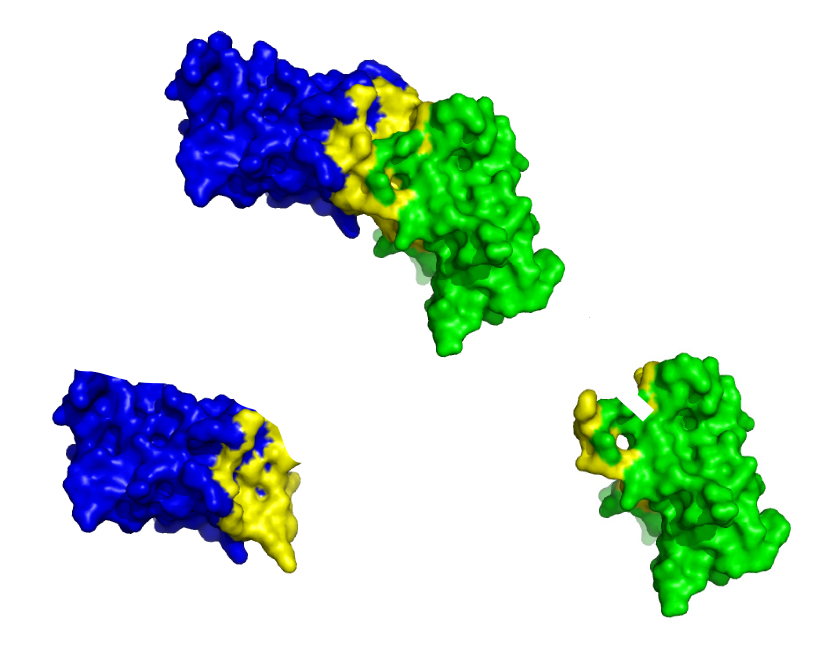 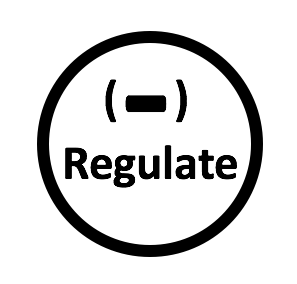 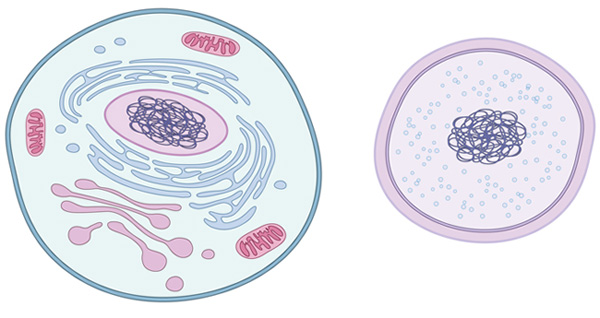 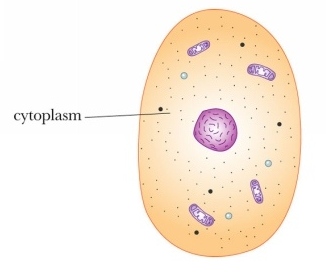 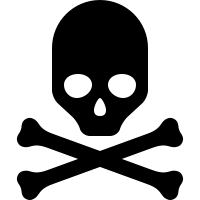 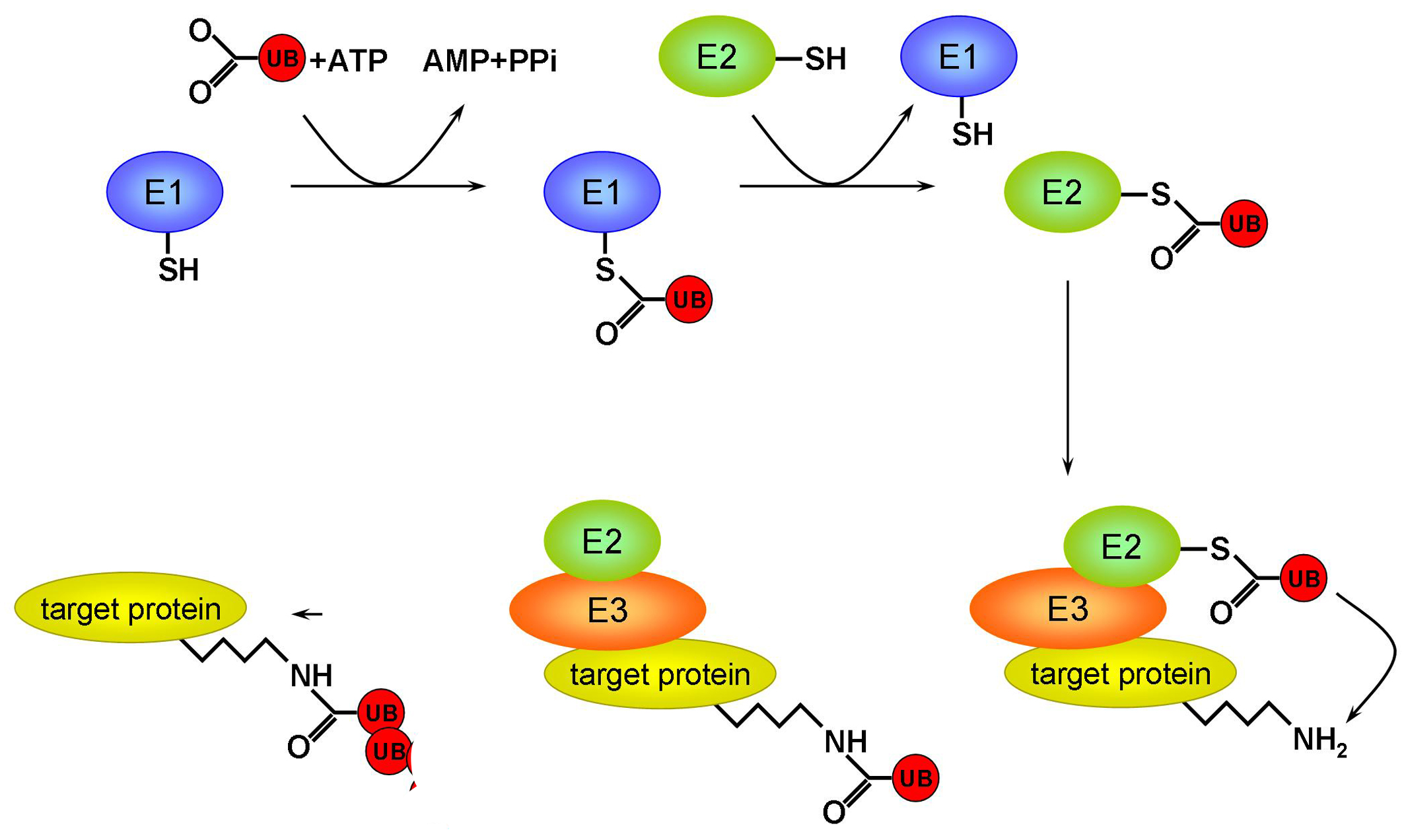 Cytoplasm
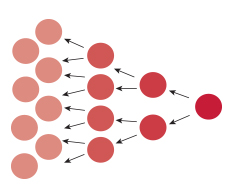 [Speaker Notes: VHL1! VHL is a tumor supressor. The gene is made up of two protein domains. 
VHL beta domain: beta sheet 
VHL box domain: alpha helical has been found to help with bind specificity of some proteins that bind to the beta domain
Cellular component: VHL is almost exclusively found in the cytoplasm.
Molecular function: tumor supressor, E3 ubiquitin ligase and protein binding
Biological Process: cell morphogenesis, cell differentiation and transcriptionIt negatively regulates cell proliferation and apoptosis]
How well is VHL conserved in other organisms?
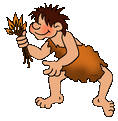 VHL beta domain
VHL box domain
Low complexity
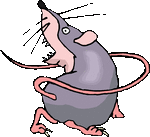 93%
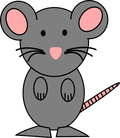 81%
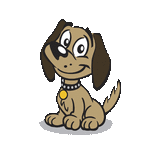 78%
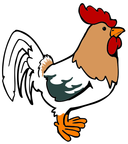 70%
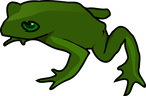 65%
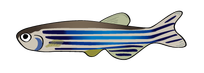 54%
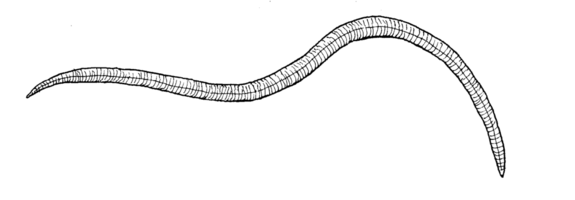 32%
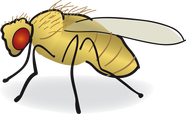 28%
[Speaker Notes: VHL is highly conserved across organisms. Zebrafish is 54%. Also interesting the it is more in C. elegans than drosphila.]
What is the relationship of VHL across these homologs?
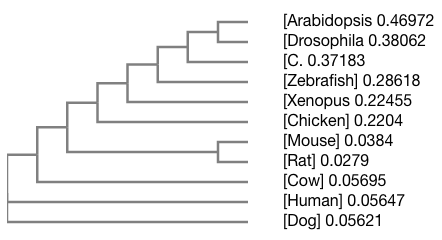 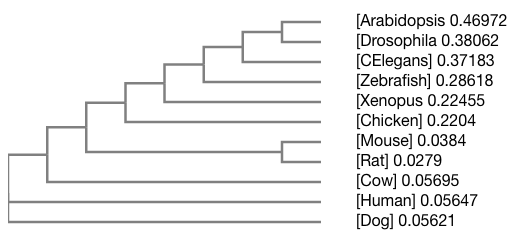 Metanephros
Mesonephros
Pronephros
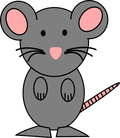 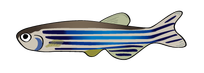 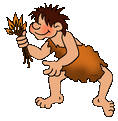 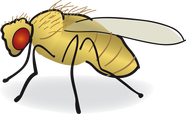 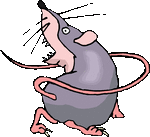 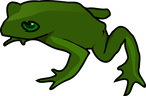 [Speaker Notes: See grouping]
Why did I choose zebrafish?
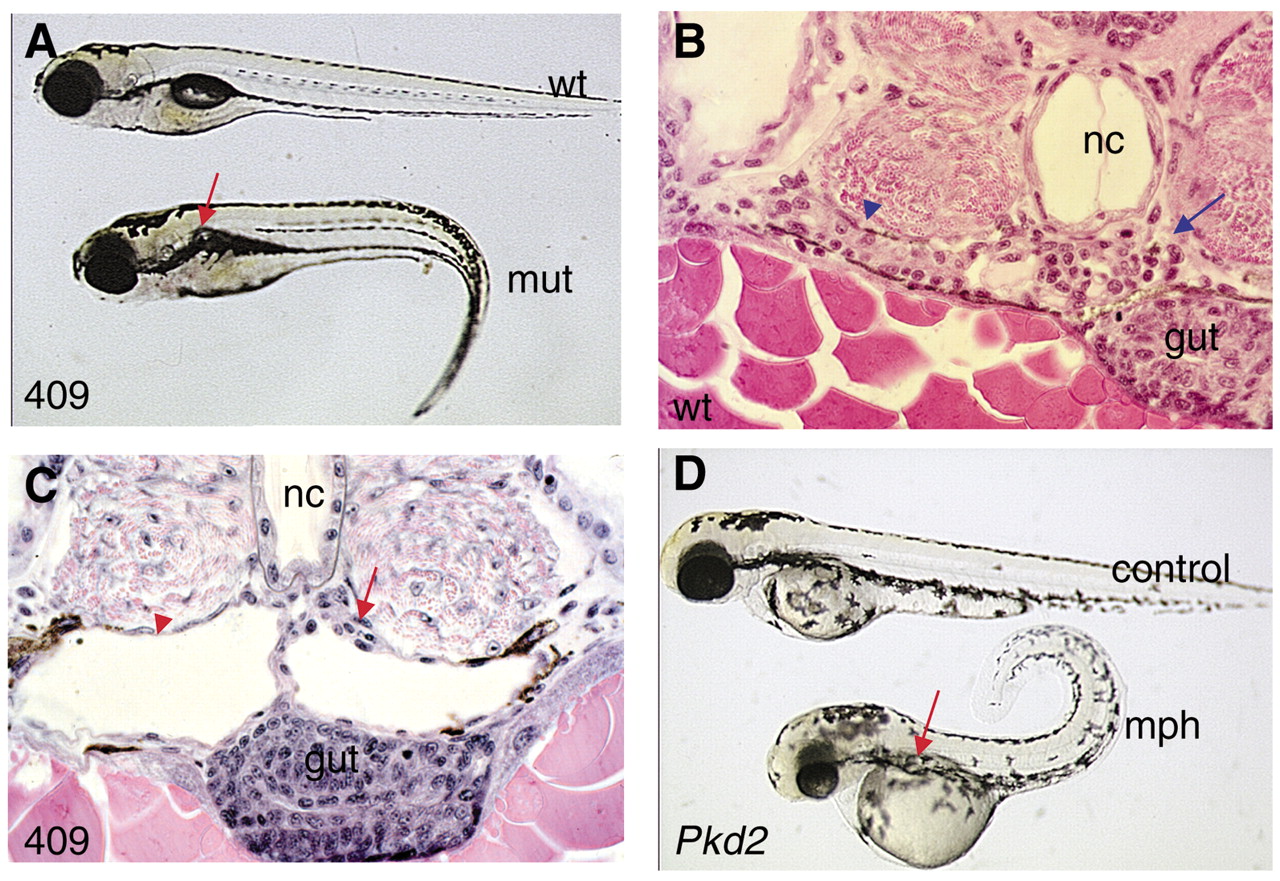 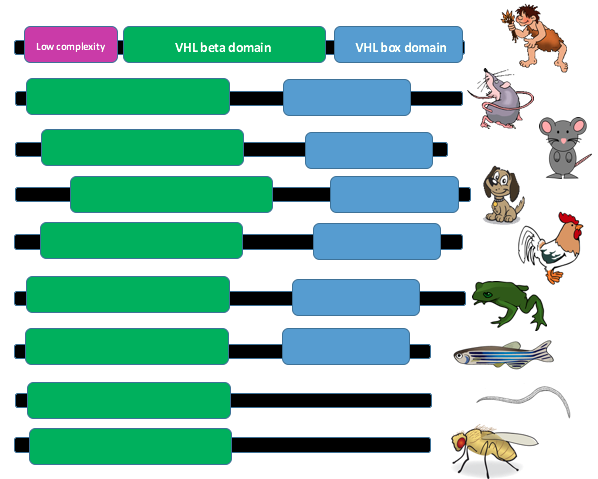 Mesonephros
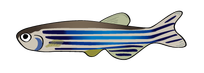 [Speaker Notes: I choose zebrafish as my model organism because they have mesonephros excretory system. It is the first form of a more complex excretory system. In addition, mesonephros excretory organisms are the first group that had the VHL box domain. 

Zebrafish are a great model organism for kidneys because it is easy to visualize tumor and cyst formation. The image here shows a wildtype vs. mutant zebrafish that has a clear kidney cyst indicated by the arrow and it has body curvature.]
GAP: What is the role of VHL in kidney development?
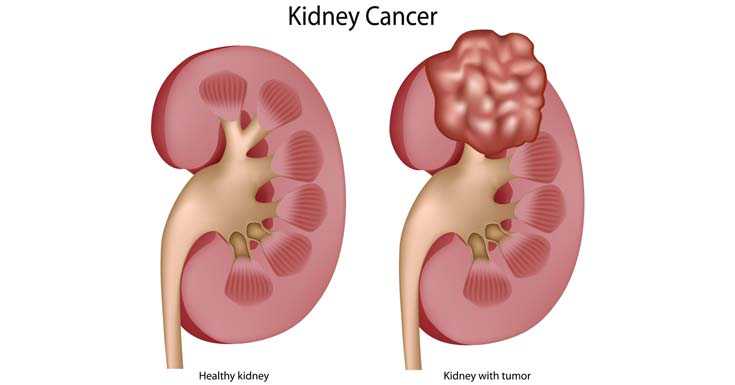 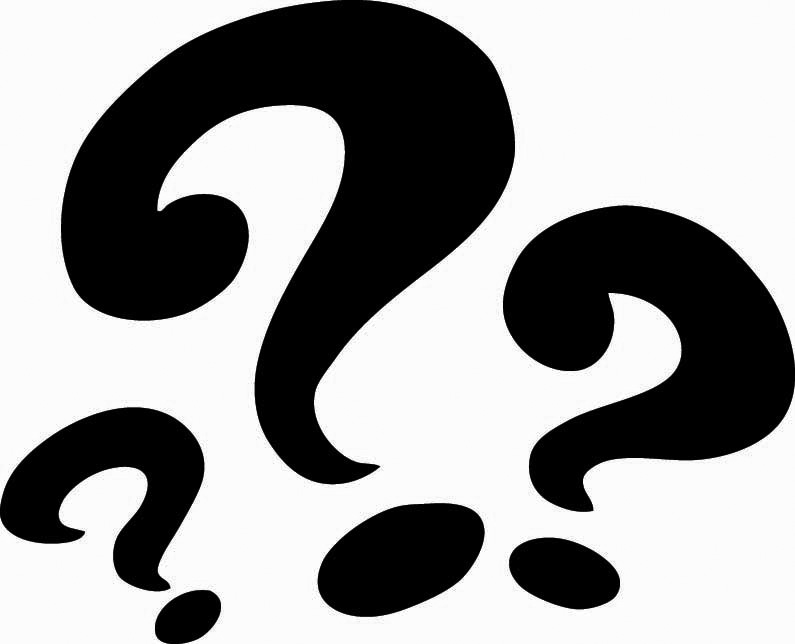 [Speaker Notes: Add question mark]
What is the primary goal?
Determine is the role of VHL in kidney development
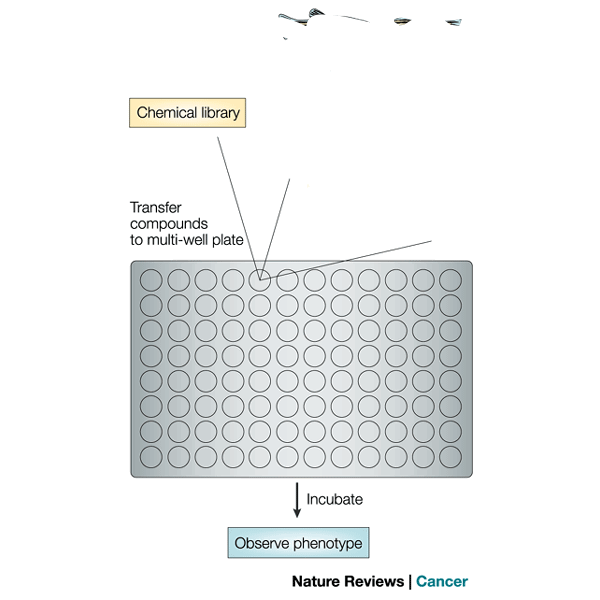 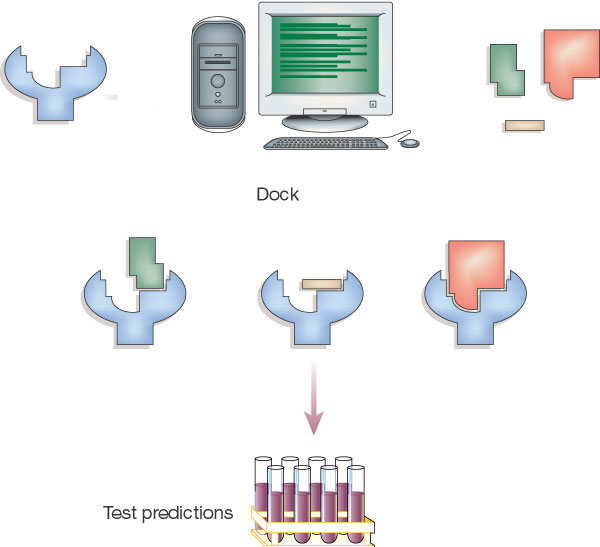 A
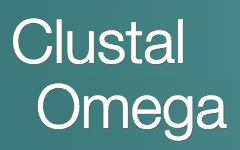 B
VHL
C
E
Aim 3
Aim 2
Aim 1
Identify a small molecule that restores function in VHL mutant zebrafish
Identify conserved amino acids in VHL and use CRISPR
Identify novel VHL protein interactions important for kidney development
Aim 1: How will I identify conserved amino acids?
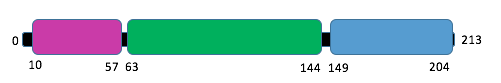 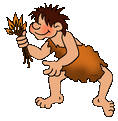 VHL box domain
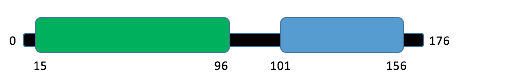 VHL box domain
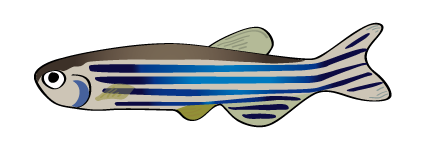 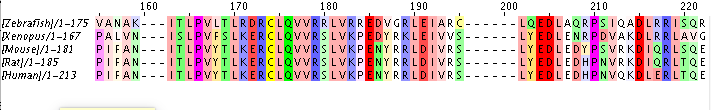 Zebrafish
Xenopus
Mouse
Rat 
Human
C. Elegans
Drosophila
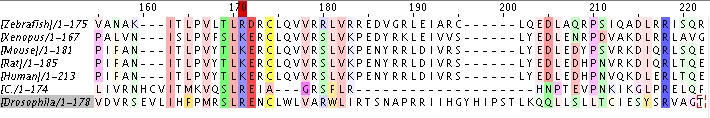 [Speaker Notes: To identify conserved amino acids in the VHL box domain, I used Clustal Omega and Jalview. I wanted to identify amino acids that were conserved across all organisms with mesonephros and metanephros systems while not in pronephros or uncharacterized because I believe this amino acids must play a key role in kidney development. The arrow indicate where this occurs.]
Aim 1: How will I use CRISPR to create mutant VHL zebrafish?
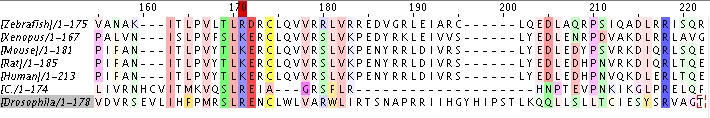 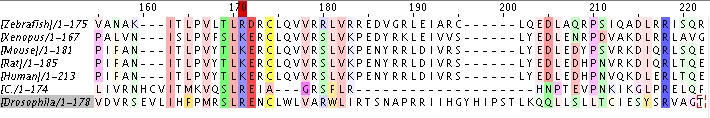 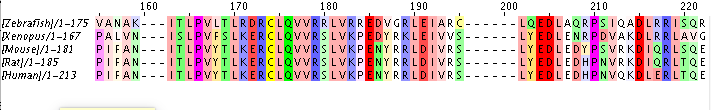 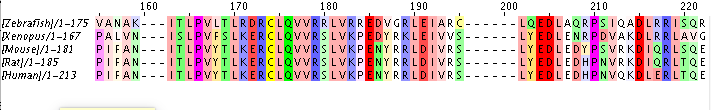 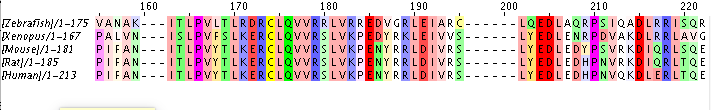 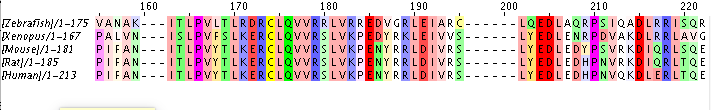 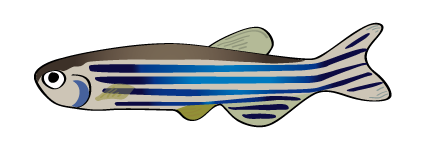 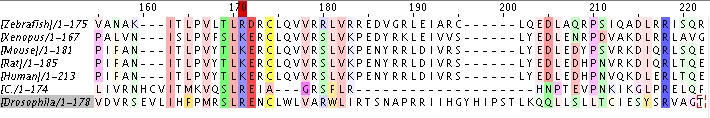 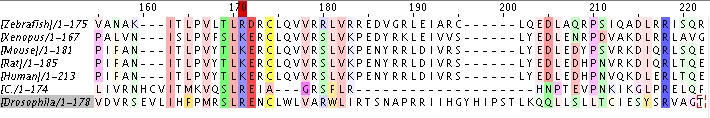 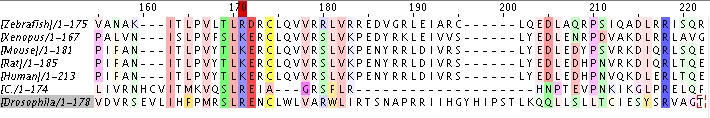 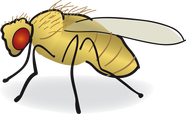 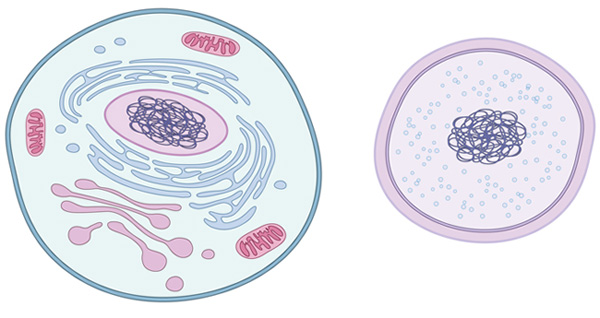 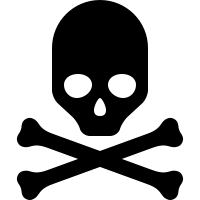 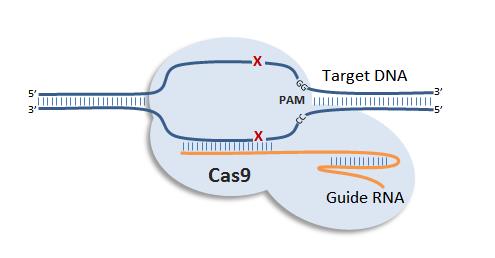 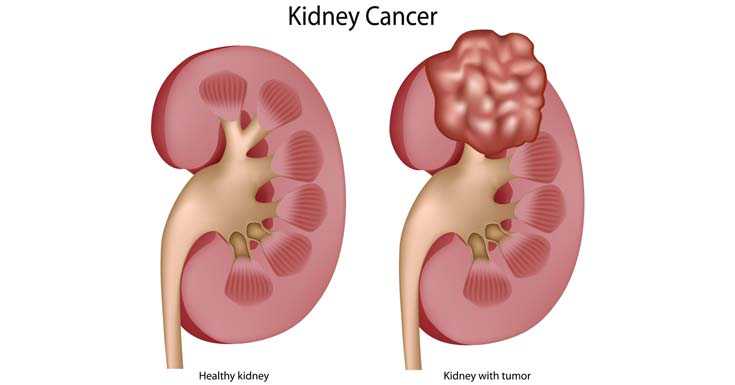 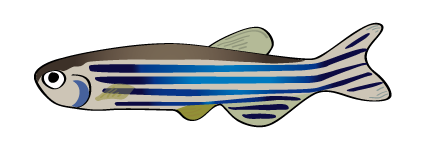 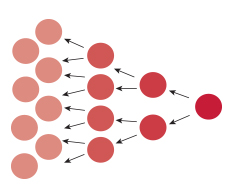 [Speaker Notes: Now that I have identified these amino acids in meso and meta systems, I will use CRISPR to change the amino acid in zebrafish to the amino acid that drosophila had at each of these places. After doing this, I would allow the zebrafish to develop to confirm they obtained the phenotype.
Rationale: Since the VHL box domain is not found in pronephros, the conserved aa must be important for kidney formation.]
DOCK
Aim 2: How will I create a diversity-oriented library?
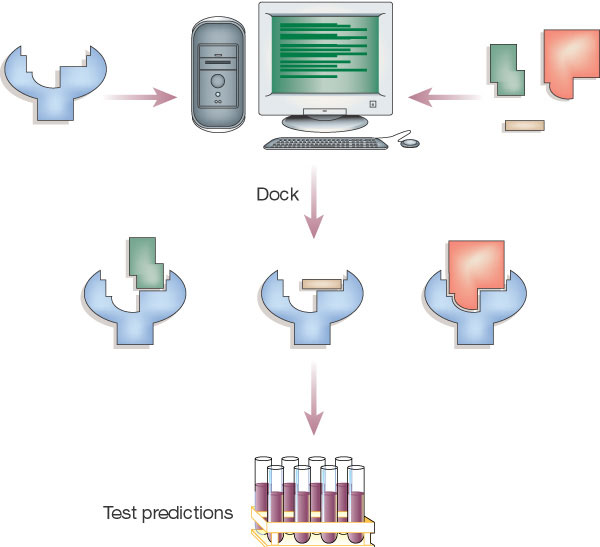 Compile a DOS
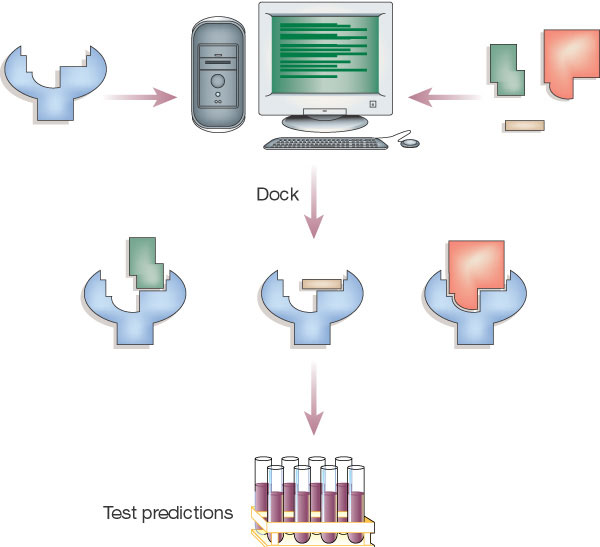 VHL
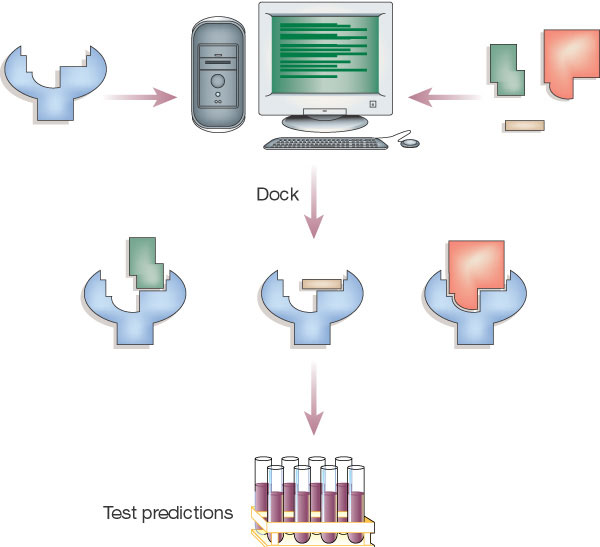 Compile a DOL
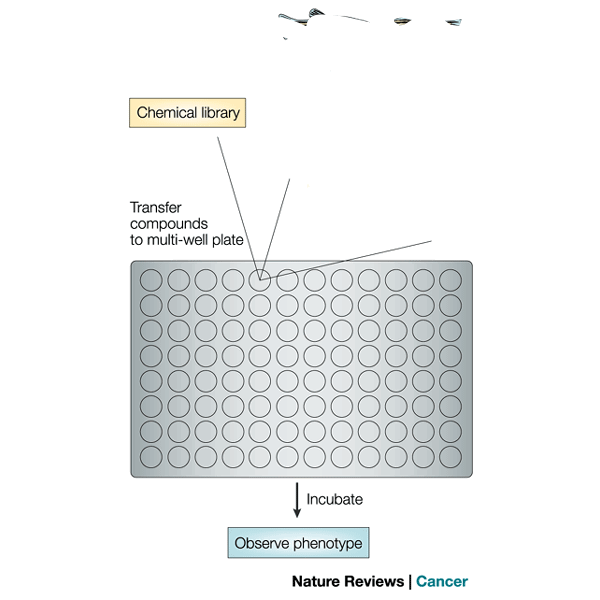 Chemical Screen
[Speaker Notes: To find a small molecule I need to compile my DOL. To do this, I will run the structure of VHL and potential small molecules through a virtual screen using the program DOCK. This will provide me with molecules that have a better chance of binding to VHL.]
Aim 2: How will I set up my chemical screen?
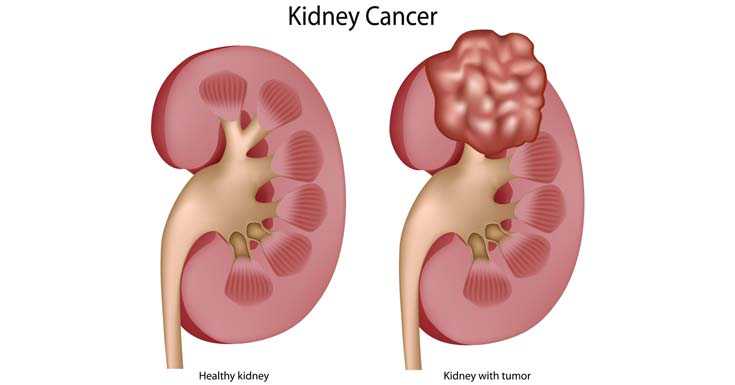 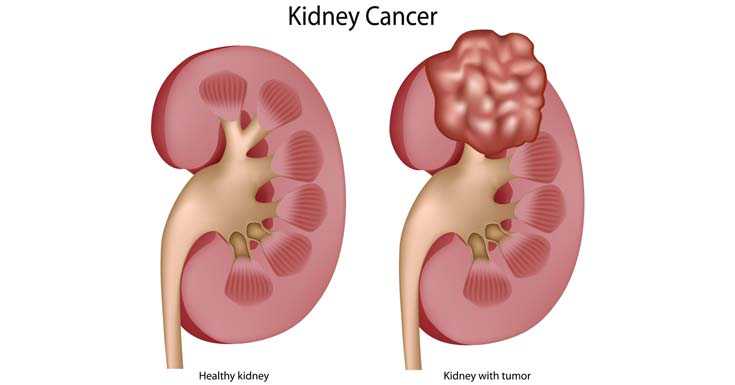 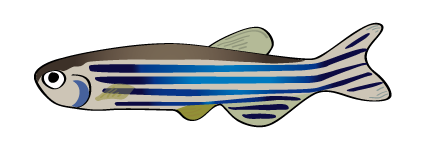 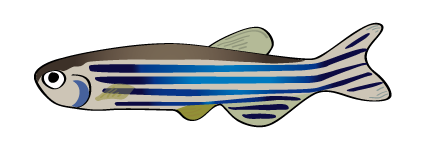 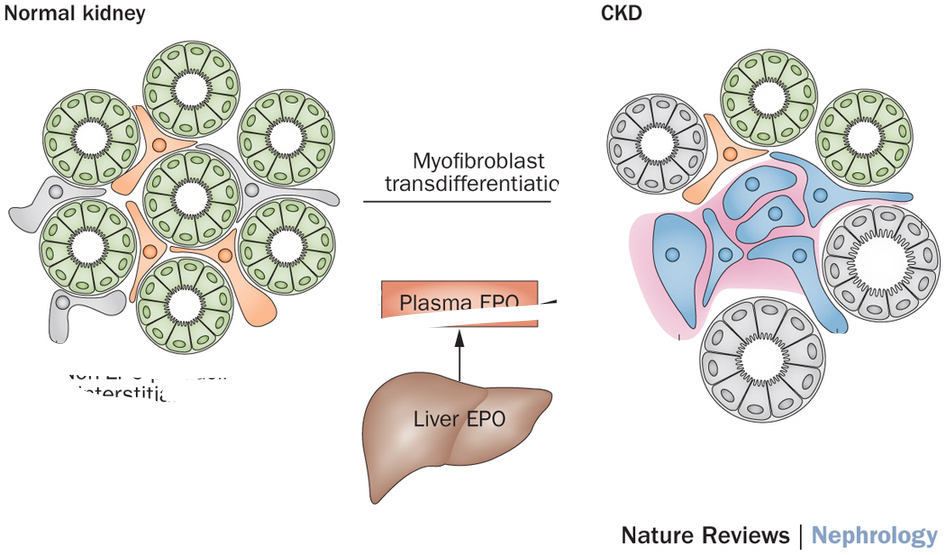 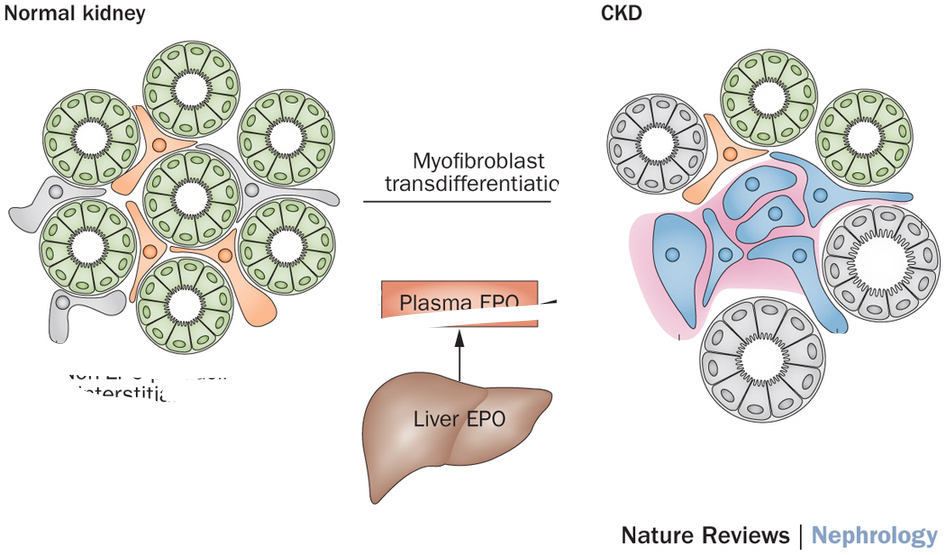 Diversity-oriented library
Diversity-oriented library
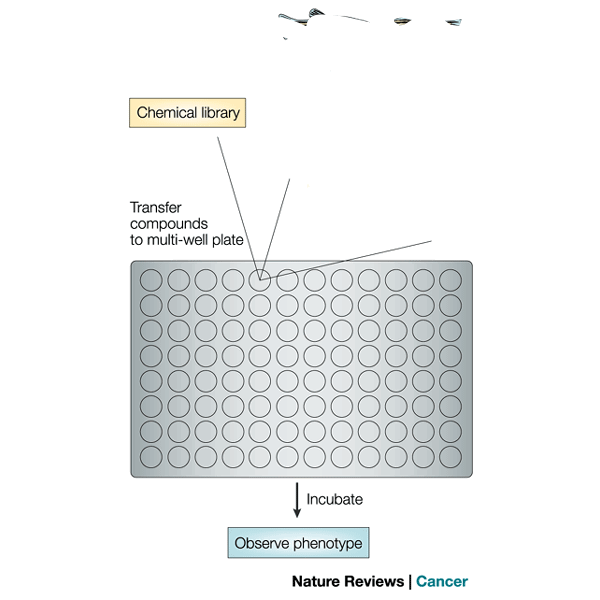 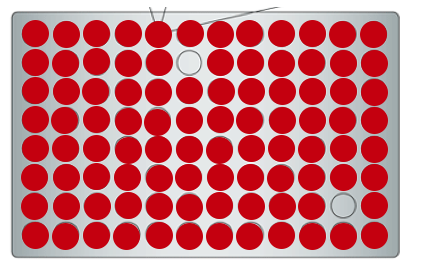 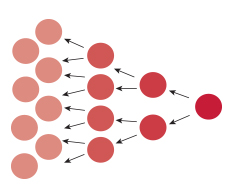 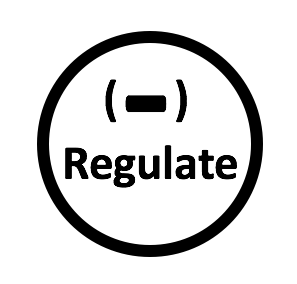 [Speaker Notes: I would than take my DOL and array it onto a multi-well plate. I harvest the kidneys of WT and VHL mutant zebrafish and array them. Then I would observed the rate of cell proliferation. I would identify this by comparing the rate of cell division in my VHL mutant zebrafish to the normal rate of my WT. In the future, I would like to take the small molecule into a clinical trail with rats because they have 93% identity. 
Could just rescue cell proliferation
Take kidney tumor cells and see if stop dividing 
Cell division and apoptosis know which will be enriched]
Aim 3: How will I isolate novel proteins interacting with VHL?
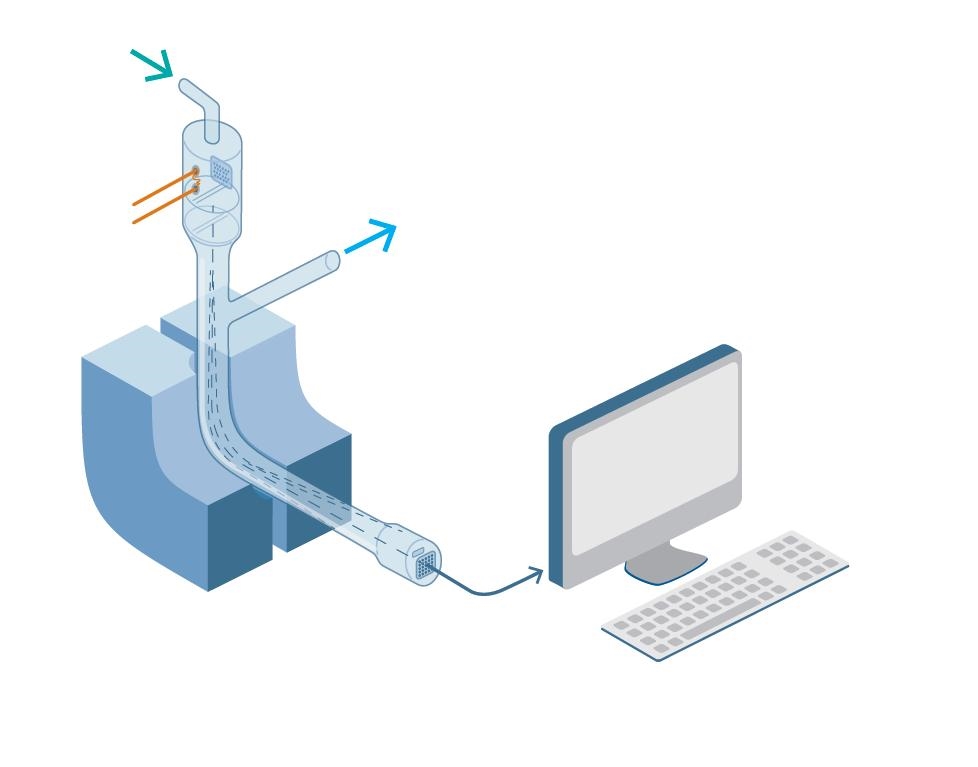 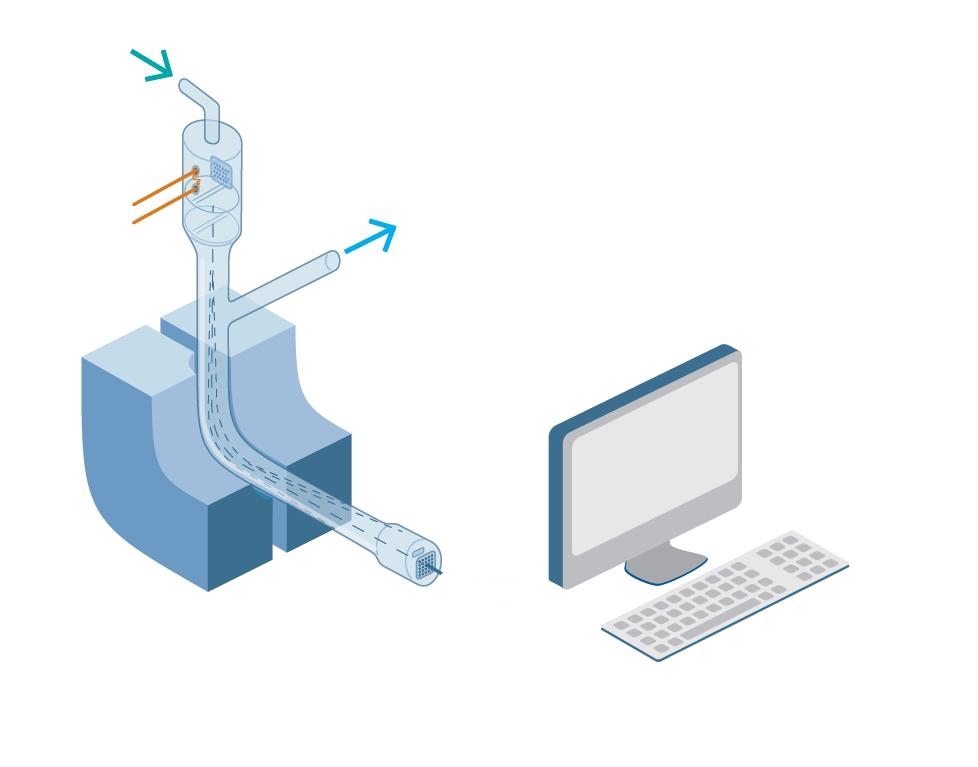 LC-MS
B
E
A
+
VHL
C
D
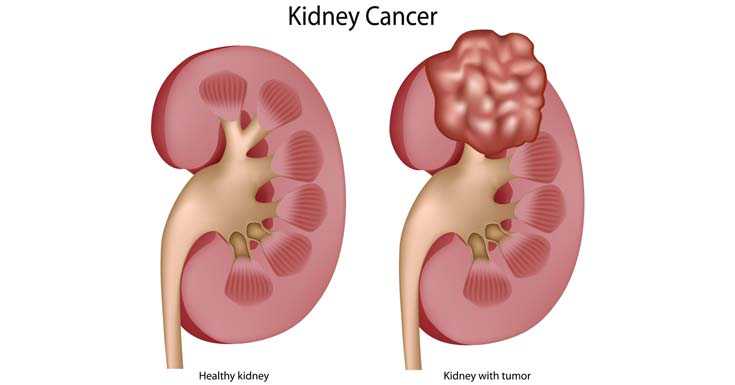 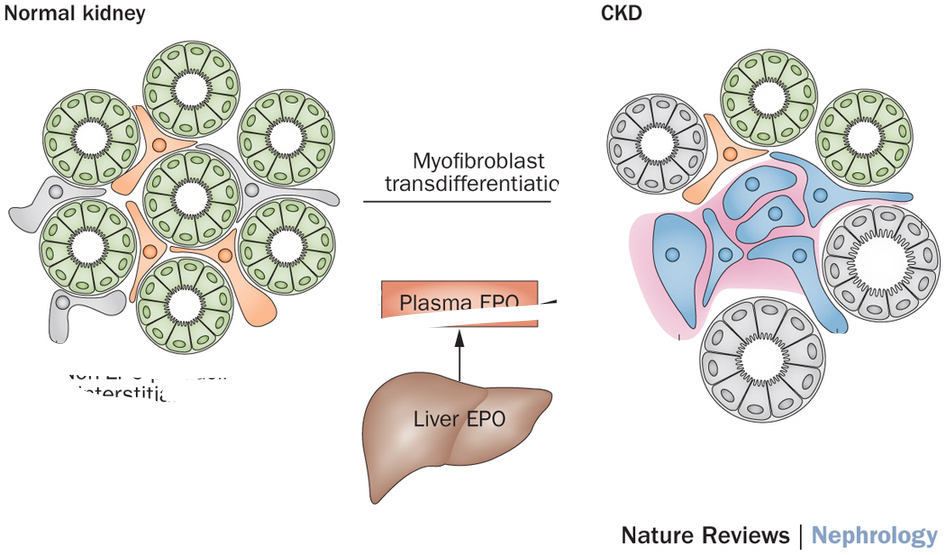 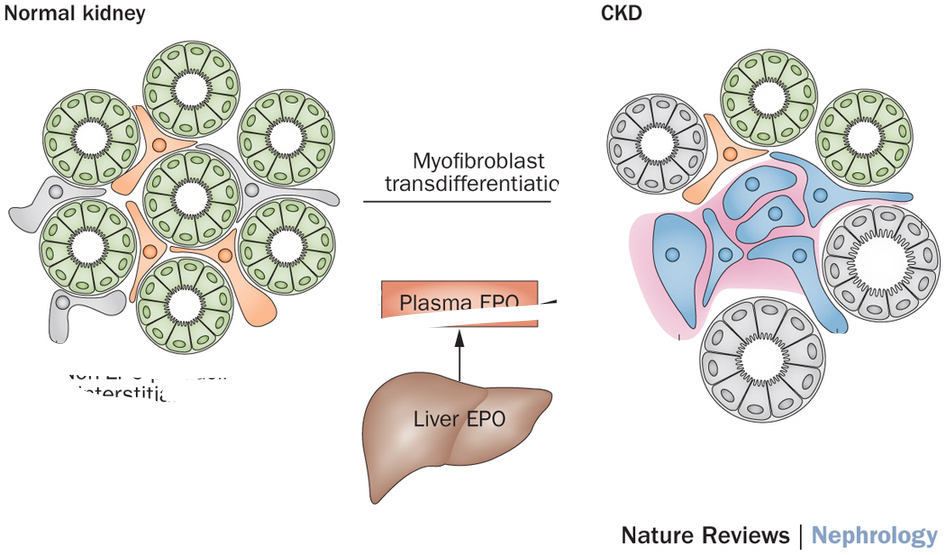 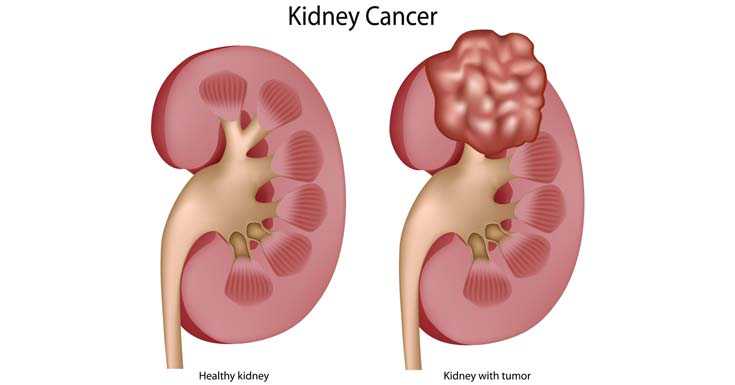 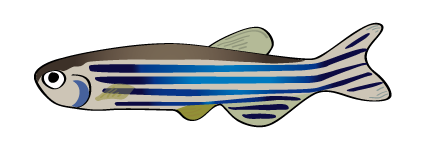 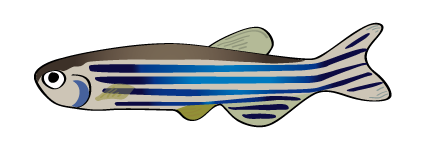 A
A
B
VHL
VHL
D
C
E
E
[Speaker Notes: For Aim 3: I want to identify novel protein interactions that are specifically important for in the kidneys. To do this, I will run a TAP Tag assay on WT and mutant. I would expect to find some proteins that only interact in the WT, which would show that protein interaction could be important.]
Aim 3: What will I do with these novel proteins?
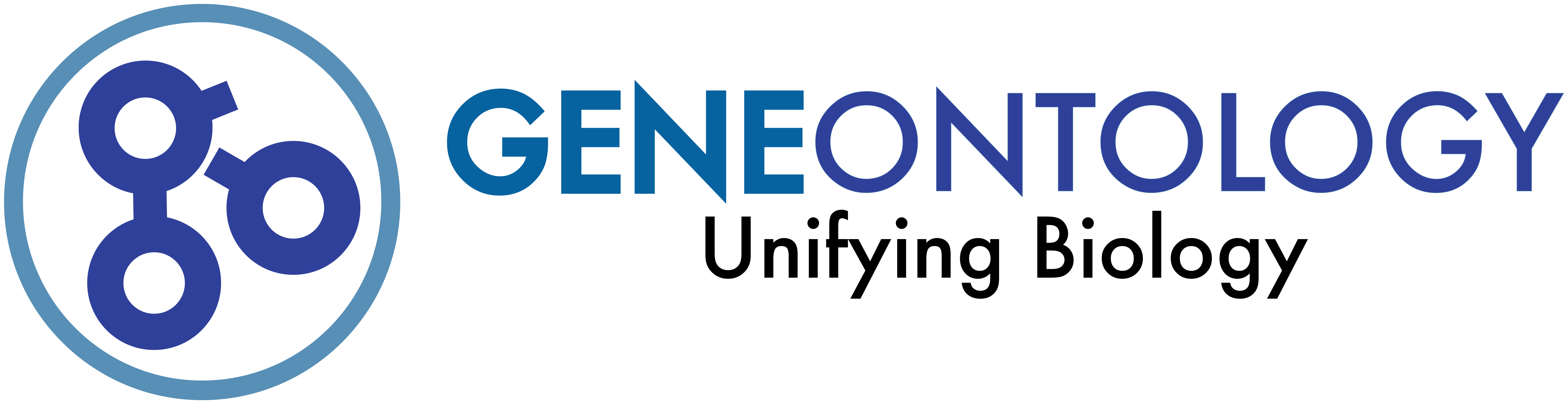 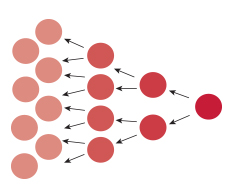 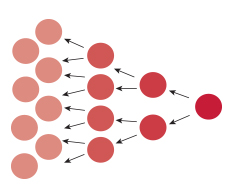 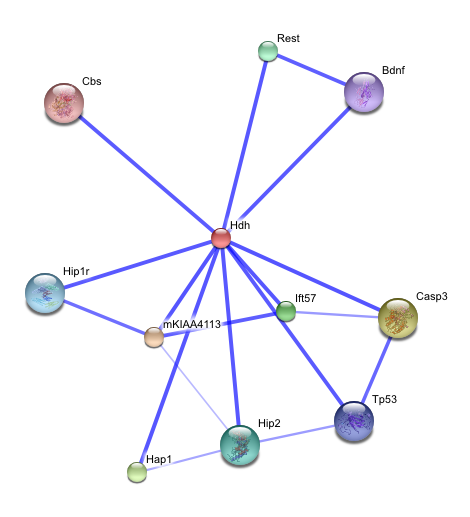 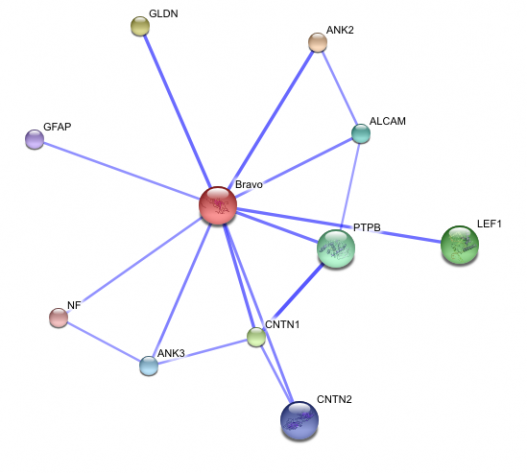 Cell Proliferation
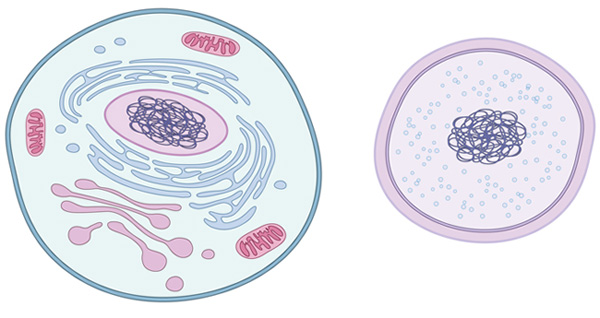 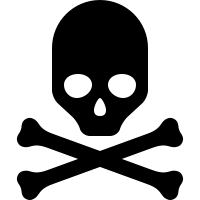 Apoptosis
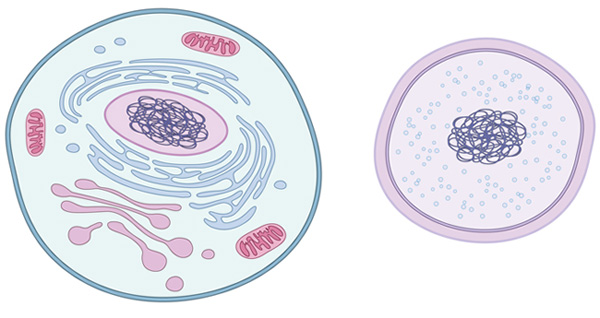 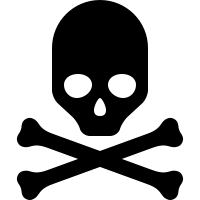 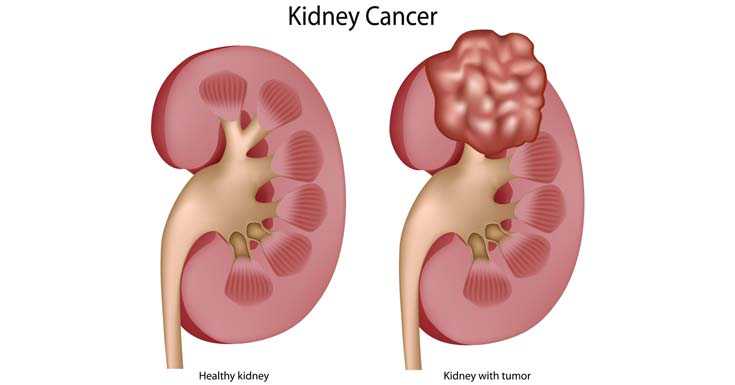 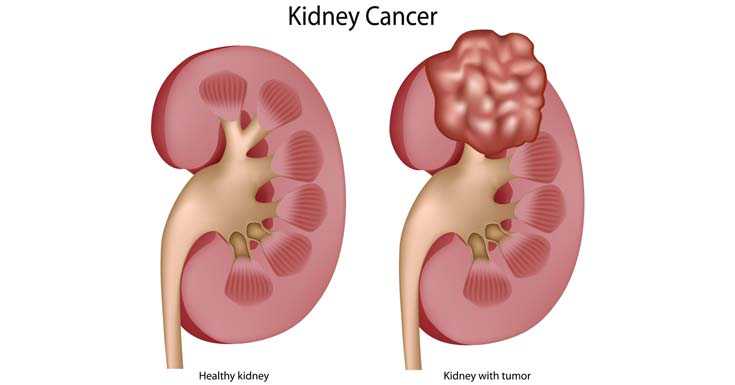 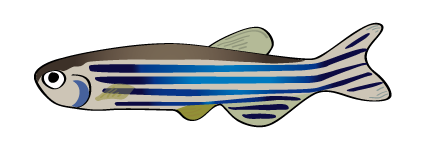 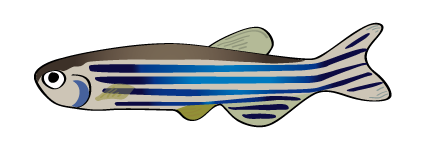 [Speaker Notes: I would than use gene ontology to sort these proteins based on cell proliferation and kidney localization. My rationale is that I would find the protein interactions that are kidney specific since VHL is found all over the body.]
Future Directions?
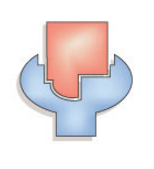 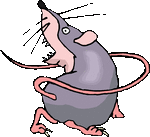 VHL
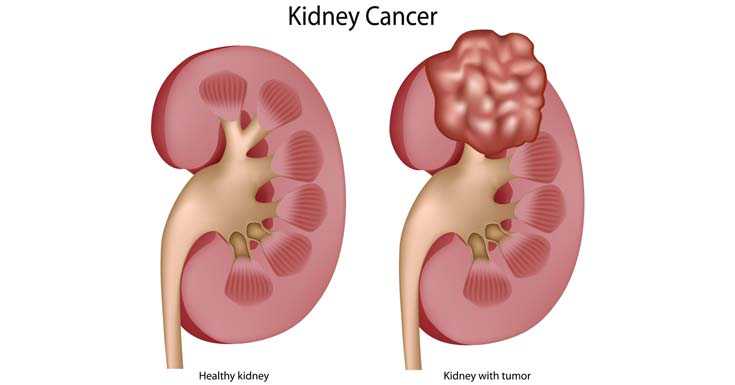 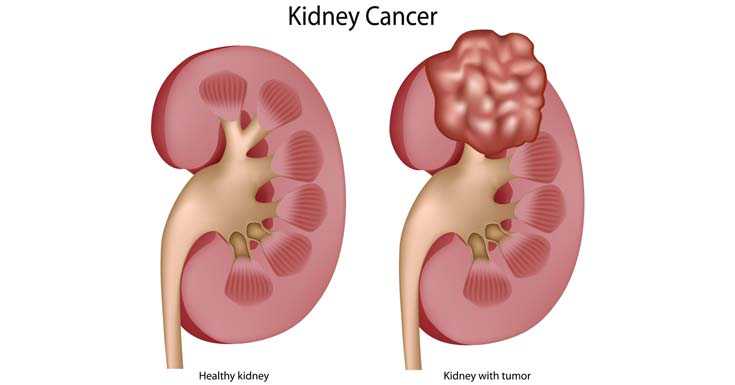 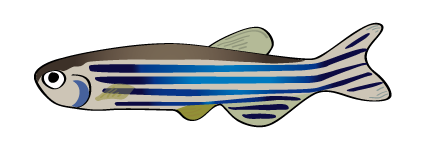 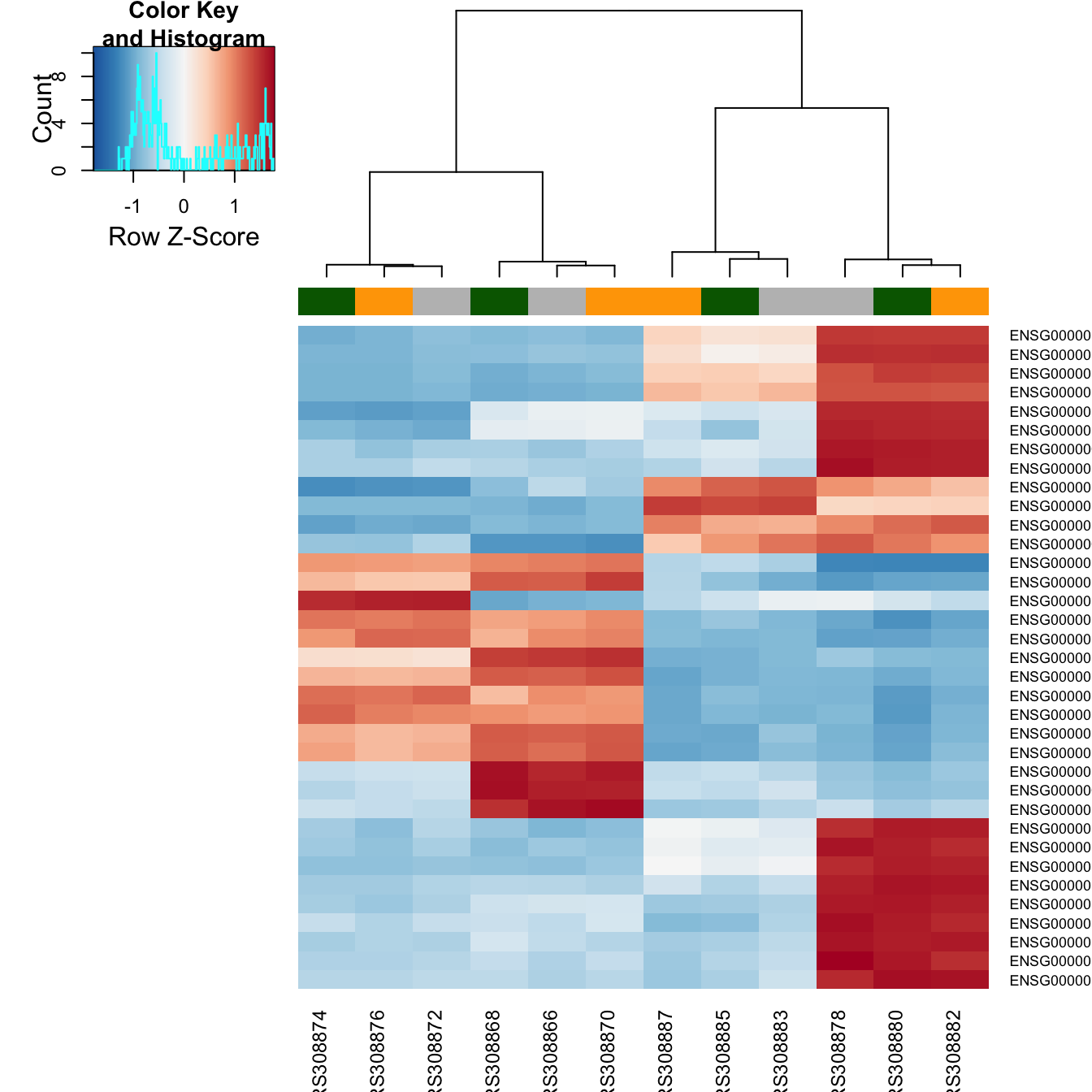 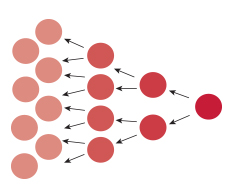 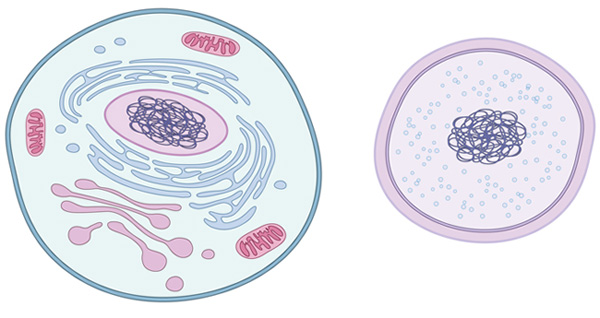 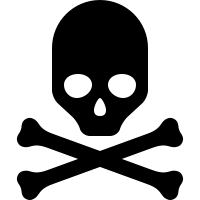 [Speaker Notes: Look into rats
RNAseq to observe what is upregulated and downregulated in mutant and WT mice to investigate its function as a transcription]
References
Used throughout
Zebrafish http://4.bp.blogspot.com/-qHe9PH1Z3Pc/UY0TJT4zRmI/AAAAAAAAAHc/kOzSdbPbHbg/s1600/zebrafish.png
Normal kidney: https://www.consumerhealthdigest.com/wp-content/uploads/2015/02/kidney-cancer.jpg
Disease kidney: https://www.consumerhealthdigest.com/wp-content/uploads/2015/02/kidney-cancer.jpg
Human: http://www.okclipart.com/Human-Clip-Art30uuwsszvs/
Mouse: http://www.clipartkid.com/cartoon-mouse-cliparts/
Rat: http://clipart-library.com/clipart/8iGEdqArT.htm
Xenopus: http://clipart-library.com/clipart/di9Kdbn5T.htm
Fly: https://upload.wikimedia.org/wikipedia/commons/thumb/6/6e/Drosophila-drawing.svg/2000px-Drosophila-drawing.svg.png
Red dividing cells image: https://www.thermofisher.com/blog/wp-content/uploads/sites/9/2016/12/sho-cell-proliferation-s007844.jpg
Cell right: https://www.nature.com/scitable/content/ne0000/ne0000/ne0000/ne0000/14704902/U1CP1-5_ProkvsEukCell_ksm.jpg
Skull: https://d30y9cdsu7xlg0.cloudfront.net/png/9626-200.png
Computer: http://www.nature.com/nature/journal/v432/n7019/images/nature03197-f2.2.jpg
VHL bound to small molecule: http://www.nature.com/nature/journal/v432/n7019/images/nature03197-f2.2.jpg


Used once
Slide 1. 
 http://www.thekidneydiseasesolutions.com/thekidneydiseasesolutionreview/
Slide 2.
https://s-media-cache-ak0.pinimg.com/originals/ec/96/d2/ec96d291df7788bcc25c8746a9776135.jpg
Slide 3.
http://www.newhealthadvisor.com/images/1HT00981/Cell-Carcinoma-sydney.jpg
Slide 4.
Kidney development: http://www.nature.com/nrneph/journal/v9/n3/images/nrneph.2012.290-f1.jpg
More References
Slide 5. 
Cell left: https://ajweinmann.files.wordpress.com/2010/02/cytoplasm.jpg
E3: https://upload.wikimedia.org/wikipedia/commons/thumb/5/5b/Ubiquitylation.svg/300px-Ubiquitylation.svg.png
Protein-Protein interaction: http://2.bp.blogspot.com/-KSrWsi9Ev4k/Uj3gUQ4NhSI/AAAAAAAAAzg/MJr6czwUgJM/s1600/Intera%C3%A7%C3%A3o+entre+prote%C3%ADnas.png
Slide 6. 
C. elegans: http://www.fastonline.org/CD3WD_40/CD3WD/HEALTH/H2115E/GIF/P140A.GIF
Chicken: http://www.clipartkid.com/images/73/rooster-cartoon-04-cartoon-animals-bird-chicken-rooster-cartoon-04-e7kg9p-clipart.png
Slide 7.
Tree: http://www.ebi.ac.uk/Tools/msa/clustalo/
Slide 8. 
Zebrafish image right: http://dev.biologists.org/content/131/16/4085.figures-only
Slide 9. 
Question marks: https://s-media-cache-ak0.pinimg.com/originals/6e/00/0e/6e000ec02c7c93eef58146bcb1c63682.jpg
Slide 12. 
CRISPR: http://www.creative-animodel.com/images/CRISPR-Cas9.jpg
Slide 13. 
Virtual screening image: http://www.nature.com/nature/journal/v432/n7019/images/nature03197-f2.2.jpg
Slide 14. 
Normal and mutant kidney cells: http://www.nature.com/nrneph/journal/v11/n7/images/nrneph.2015.82-f5.jpg
Slide 15.
TAP Tag: http://www.nature.com/nrm/journal/v4/n1/images/nrm1007-f1.jpg
LS-MS: http://hiq.linde-gas.com/internet.lg.hiq.global/en/images/S_20151020_54564_2527899_177177.jpg?v=1.0
Slide 16. 
Gene Ontology: https://s3.amazonaws.com/go-public/image/go-logo.large.png
STRING left: http://maricquegen677s09.weebly.com/uploads/1/7/2/1/1721465/1551695.png?527x472
STRING right: http://nickelsgen677s09.weebly.com/uploads/1/7/2/1/1721478/9009566_orig.png?83x90
Slide 17.
Heat map: http://www.sthda.com/sthda/RDoc/figure/genomics/rna-seq-differential-expression-workflow-using-deseq2-beginner_geneHeatmap.png
Questions?
VHL beta domain
VHL box domain
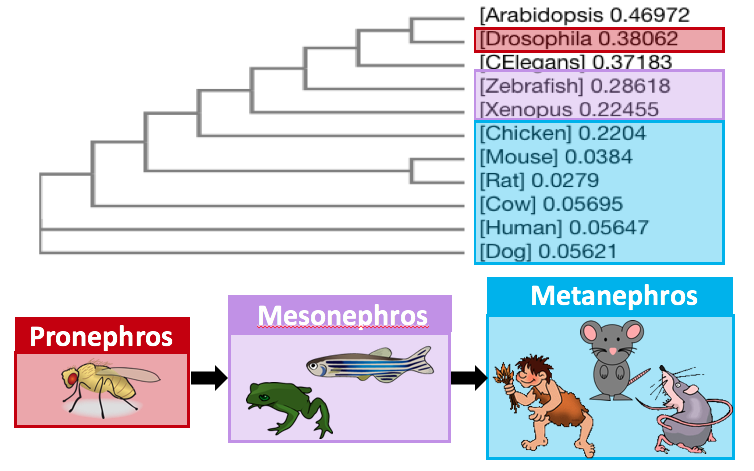 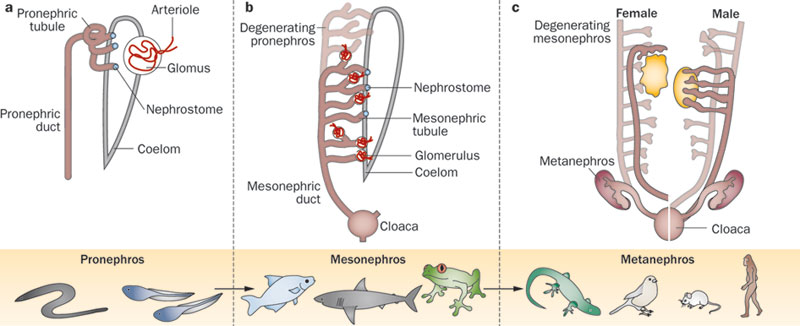 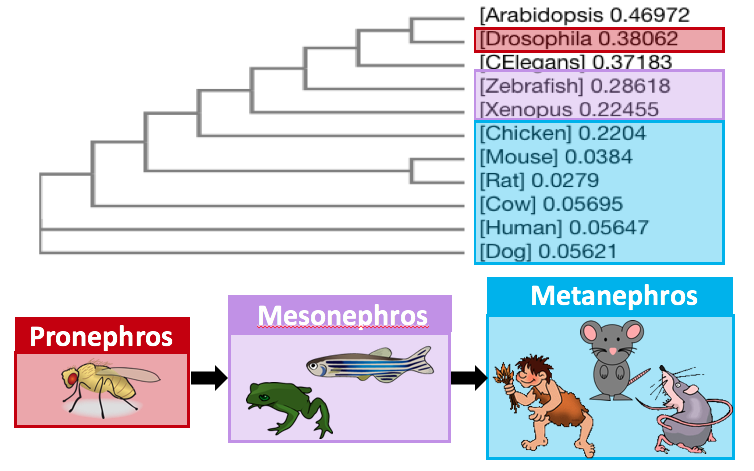 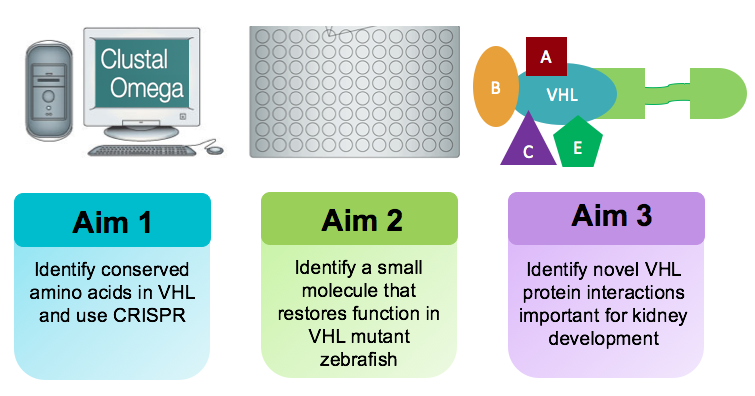